A CD of this message will be available (free of charge) immediately following today's message
11:18-33
This message will be available via podcast later this week at calvaryokc.com
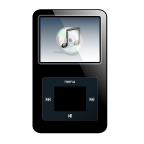 11:18-33
He had rebuked their teachings, traditions and motives …
but now He has touched their pocket-books
11:18-33
11:18-33
Luke 13:6-9 ~ 6 He also spoke this parable: “A certain man had a fig tree planted in his vineyard, and he came seeking fruit on it and found none. 7 Then he said to the keeper of his vineyard, ‘Look, for three years I have come seeking fruit on this fig tree
and find none. Cut it down; why does it use up the ground?’ 8 But he answered and said to him, ‘Sir, let it alone this year also, until I dig around it and fertilize it. 9 And if it bears fruit, well. But if not, after that you can cut it down.’”
11:18-33
11:18-33
Gal. 5:22-23b ~ 22 But the fruit of the Spirit is love, joy, peace, longsuffering, kindness, goodness, faithfulness, 23a gentleness, self-control…
11:18-33
Donald Grey Barnhouse – “Love is the key. Joy is love singing. Peace is love resting. Long-suffering is love enduring. Kindness is love's touch. Goodness is love's character. Faithfulness is love's habit. Gentleness is love's self-forgetfulness. Self-control is love holding
the reins.”
11:18-33
11:18-33
“Have faith in God.”
“Have the faith of God.”
Or, “Have God’s Faith.”
God = theou (genitive case) objective genitive (God is the object of the faith)
11:18-33
11:18-33
What can hinder my prayers?
Sin (Ps. 66:18) ~ If I regard iniquity in my heart, the Lord will not hear.
Pride (Lu. 18:9-14) ~ Tax Collector and Pharisee
Selfishness (James 4:3) ~ You ask and you receive not because you ask amiss that you may spend it on your pleasures.
11:18-33
What can hinder my prayers?
Disharmony in the home (1 Pet. 3:7) ~ Husbands, likewise, dwell with them with understand-ing, giving honor to the wife, as to the weaker vessel, and as being heirs together of the grace of life, that your prayers may not be hindered.
11:18-33
11:18-33
Ps. 37:4 ~ Delight yourself also in the LORD, And He shall give you the desires of your heart.
11:18-33
11:18-33
1 John 5:14 ~ Now this is the confidence that we have in Him, that if we ask anything according to His will, He hears us.
11:18-33
11:18-33
Rom. 8:26 ~ Likewise the Spirit also helps in our weaknesses. For we do not know what we should pray for as we ought, but the Spirit Himself makes intercession for us with groanings which cannot be uttered.
11:18-33
C. H. Spurgeon ~ “Groanings that cannot be uttered are often prayers that cannot be refused.”
11:18-33
11:18-33
William Barclay ~ “The whole story is a vivid example of what happens to men who will not face the truth. They have to twist and wriggle and in the end get themselves into a position in which they are so helplessly involved that they have nothing to say.”
11:18-33